Proposal for Redesign of Education Leadership Preparation
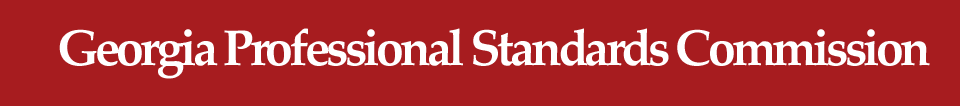 Commission Retreat
December 12-13, 2013
Session Agenda
Overview of Educational Leadership Preparation
Background of current rule & recent task force work 
The national picture: focus on instructional leadership
A Tiered Preparation Structure for Leadership
Proposal
Response to Proposal
Discussion
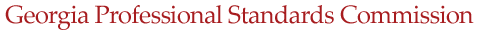 Background of Current Rule
2004-2007 – Statewide discussion; decision to sunset existing programs; development of conceptual framework
2008 – New preparation & certification rules
2009 – Old programs sunset
2009/2010 – Legislation (HBs 455 & 923)
2010 – effort to simply the certification rule
2013 – concern about program admission
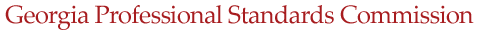 Recent Task Force Work
Legislator introduced bill to address program entry issue
Task force formed to address this issue
Task force worked during summer & fall
Realization that concerns went beyond the issue of program entry
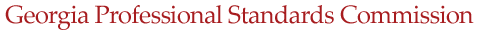 The National View
The Wallace Foundation for more than a decade has supported work around improving selection and preparation of school leaders
Wallace has had many partners in this work including Linda Darling-Hammond’s group at Stanford; Ken Leithwood and Karen Seashore-Louis; and SREB
In the 2010 legislative session 23 states enacted leadership legislation
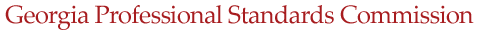 The Focus Has Shifted
All of the research over the past two decades points to a shift in focus: 
the principal, once viewed as manager, is now seen as the instructional leader who has the task of mobilizing all of the resources of the school organization to improve teaching and learning
Principal as instructional leader (see handout)
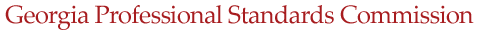 Rationale for Leadership Proposal
Entry into the leadership field becomes a two step process: initial certification & advanced certification
This helps address concern regarding more open access to the leadership field
Also addresses the realization that candidates need a stronger background in leadership than that provided by two pre-service courses
Finally, this structure would place advanced candidates in positions to complete performances
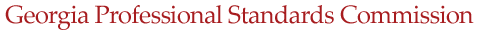 Leadership Proposal Components
Level 5 leadership preparation
M.Ed. or certificate-only program
Performance-based work shifts from 50% to 25% of program work
Certificate qualifies holder to work in positions below level of principal or certain district positions
Must pass GACE leadership assessment upon program completion
Results in a clear renewable certificate
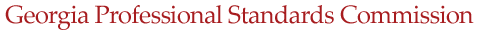 Leadership Proposal Components
Level 6 or 7 preparation
Ed.S, doctorate, or certificate-only program
Performance-based work - 75% of program
Certificate qualifies holder to work as principal, superintendent, or certain other district level positions
Must pass leadership performance assessment (used for the first time this year in Missouri)
Results in a clear renewable certificate
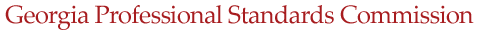 Response to Proposal
Task force members were asked to respond to this proposal
Results
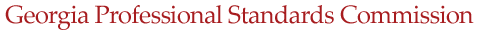 Discussion
What are the advantages of a tiered preparation & certification system for leaders?
What are the disadvantages?
Is the focus presented in Mendels’ paper appropriate for improving teaching & learning so that Georgia students are college and career ready?
What other questions need to be raised?
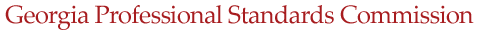 Contact Information
David M. Hill, Ph.D.
david.hill@gapsc.com
404-232-2640

Tom Higgins, Ph.D.
tom.higgins@gapsc.com
404-232-2603
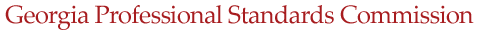